МБДОУ «Детский сад №11 «Лесной уголок»
«Формирование нравственно-патриотического воспитания у детей дошкольного возраста»





Воспитатель:
Кичикова К.Г.



Город-курорт Железноводск,2023г.
Любовь к родному краю, родной культуре, родной речи начинается с малого – любви к своей семье, к своему жилищу, к своему детскому саду. Постепенно расширяясь, эта любовь переходит в любовь к родной стране, к ее истории, прошлому и настоящему, ко всему человечеству.                                                    Д.С. Лихачев
Введение
В современных условиях, когда происходят глубочайшие изменения в жизни общества, одним из центральных направлений работы с подрастающим поколением становиться патриотическое воспитание. Сейчас, в период нестабильности в обществе, возникает необходимость вернуться к лучшим традициям нашего народа, к его вековым корням, к таким вечным понятиям, как род, родство, Родина.
Чувство патриотизма многогранно по своему содержанию: это и любовь к родным местам, и гордость за свой народ, и ощущение неразрывности с окружающим, и желание сохранить, приумножить богатство своей страны.
Быть патриотом – значит ощущать себя неотъемлемой частью Отечества. Это сложное чувство возникает еще в дошкольном детстве, когда закладываются основы ценностного отношения к окружающему миру, и формируется в ребёнке постепенно, в ходе воспитания любви к своим ближним, к детскому саду, к родным местам, родной стране. Дошкольный возраст как период становления личности имеет свои потенциальные возможности для формирования высших нравственных чувств, к которым и относиться чувство патриотизма.
Задачи
воспитание у ребенка любви и привязанности к своей семье, дому, детскому саду, улице, городу; 
формирование бережного отношения к природе и всему живому; 
воспитание уважения к труду; 
развитие интереса к русским традициям и промыслам; 
формирование элементарных знаний о правах человека; 
расширение представлений о России, ее столице; 
знакомство детей с символами государства: гербом, флагом, гимном; 
развитие чувства ответственности и гордости за достижения Родины; 
формирование толерантности, чувства уважения и симпатии к другим людям, народам, их традициям.
Принципы построения работы
“позитивный центризм” (отбор знаний, наиболее актуальных для ребенка данного возраста); 
Непрерывность и преемственность педагогического процесса; 
Дифференцированный подход к каждому ребенку, максимальный учет его психологических особенностей, возможностей и интересов; 
Рациональное сочетание разных видов деятельности, адекватной возрасту баланс интеллектуальных, эмоциональных и двигательных нагрузок; 
Деятельностный подход; 
Развивающий характер обучения, основанный на детской активности.
Для реализации нравственно-патриотического воспитания дошкольников необходимо:
Создание благоприятных материально-технических и социальных условий; 
Обновление содержания образования, отбор наиболее интересного и доступного материала с опорой на опыт и чувства детей; 
Последовательная ориентация на культуросообразность образования, призванного обеспечить формирование духовного мира человека; 
Тесный контакт по данной проблеме с семьей, опора на ее традиции и опыт.
Система и последовательность работы по нравственно-патриотическому воспитанию детей.
Патриотическое воспитание
Здравствуй, это Я!
Моя семья
Мой сад
Мой город
Моя страна
Традиции
Тематические блоки
 работы с дошкольниками 
по воспитанию чувства патриотизма
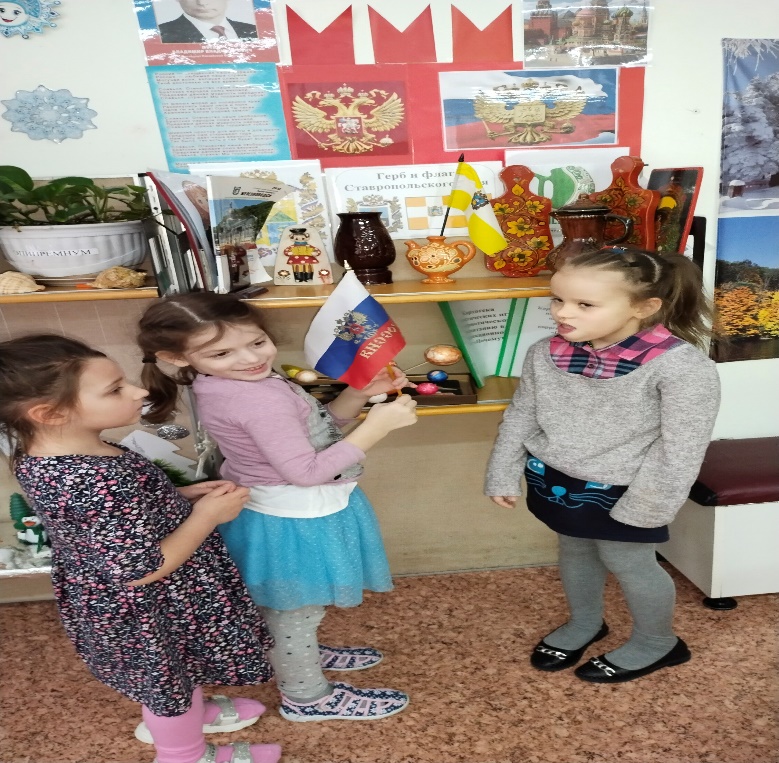 Блок «Здравствуй, это Я !»
Формирование у детей представлений о себе как личности, имеющей право на индивидуальные отличия от других.
Показать разнообразие имен.
помочь ребенку осознать собственную индивидуальность, повысить самооценку;
понять собственную значимость в сердцах своих родителей (это особенно важно тем детям, чьи родители не склонны к проявлениям излишней нежности и чье воспитание отличается строгостью);
Организованная деятельность
Хороводные игры: “Ты скорее, Таня, спрячь …”, “Узнай по голосу” 
Досуг “Именины” 
 “Наши имена”
Проект “Мое имя”       
Дидактические упражнения:
 “Я и вселенная”, “Составь собственный герб”               
«Кем я буду».
Блок «Моя семья»
Прививать детям чувство гордости за свою семью;
воспитывать любовь к родному дому;
учить внимательнее относиться к событиям в своей семье, интересоваться делами и традициями родного очага.
Организованная деятельность
Знакомство с составом семьи.
Оформление семейного альбома 
Дидактическое упражнение “Построй семью” 
Празднование Дня рождения детского сада 
Проекты: “Моя семья”
Обмен информацией между родителями 
Проекты: “Герб”, “Семейные традиции”
Блок «Мой сад»
Формировать желание посещать дошкольное учреждение, встречаться с друзьями;
воспитывать уважительное отношение к сотрудникам детского сада;
прививать бережное отношение к труду взрослых, желание оказывать посильную помощь;
учить запоминать дорогу к детскому саду, его адрес;
знакомить дошкольников с посещениями детского сада, воспитывать желание поддерживать порядок в своей группе, на своей площадке.
Организованная деятельность
Фотоальбом «Я и мои друзья
Наши дни рождения!
Выставка детских работ «Мой любимый детский сад»
День рождение детского сада.
Блок «Мой город»
познакомить детей с историей возникновения города Железноводска
воспитывать у дошкольников уважение к людям различных профессий, работающих в городе;
дать представление о транспорте города, его природе;
прививать интерес к историко-культурному наследию своего народа;
формировать уважительное отношение к ветеранам ВОВ родного города.
Организованная деятельность
Уголок «Мой город»
Д/и «Собери картинку»
«Выложи силуэт»
Уголок «Мой Железноводск»
«Лабиринты»
Д/и «Найди чья тень»
Альбом «Мой любимый Железноводск»
Альбомы для рассматривания во всех возрастных группах
Блок «Моя страна»
Познакомить с государственной символикой России.
Дать знания о стране, в которой мы живём (города, национальности, богатства нашей страны, народное творчество)
 Познакомить с картой, глобусом.
Познакомить с праздниками .
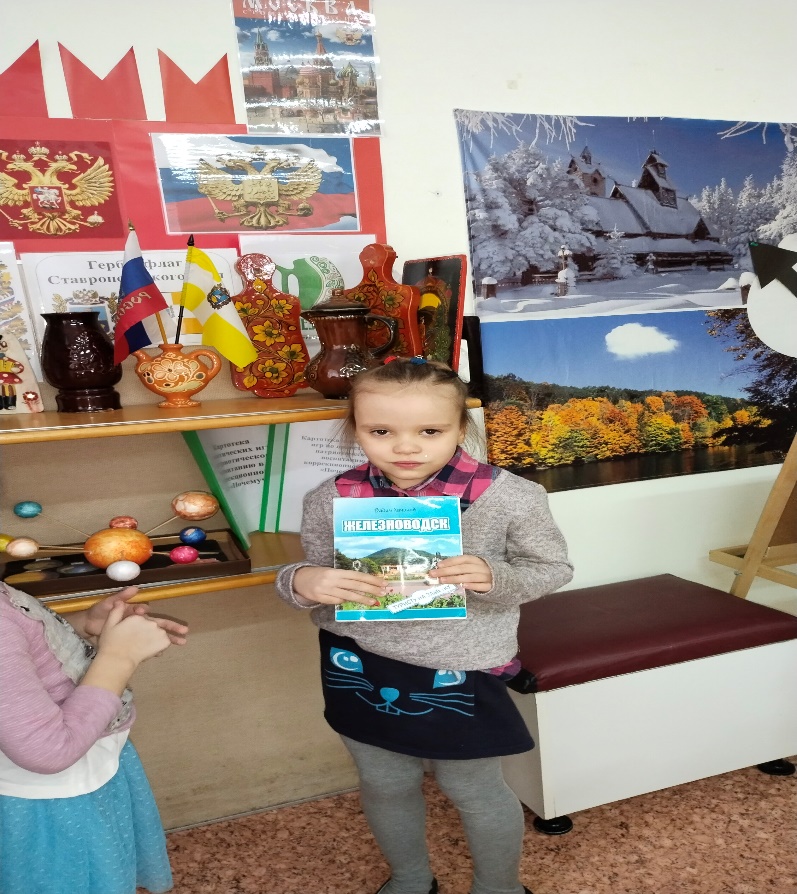 Организованная деятельность
Альбом для рассматривания
Альбом «Города России»
Альбом «Широка страна 
    моя родная»
    Выставка рисунков «Моя Родина - Россия»
Блок «Мои традиции»
Развивать у детей художественный вкус, творческие способности;
воспитывать чувство гордости и восхищения к своей малой Родине с помощью традиций русского народа и через музейную педагогику;
прививать интерес к культурным ценностям своего и других народов.
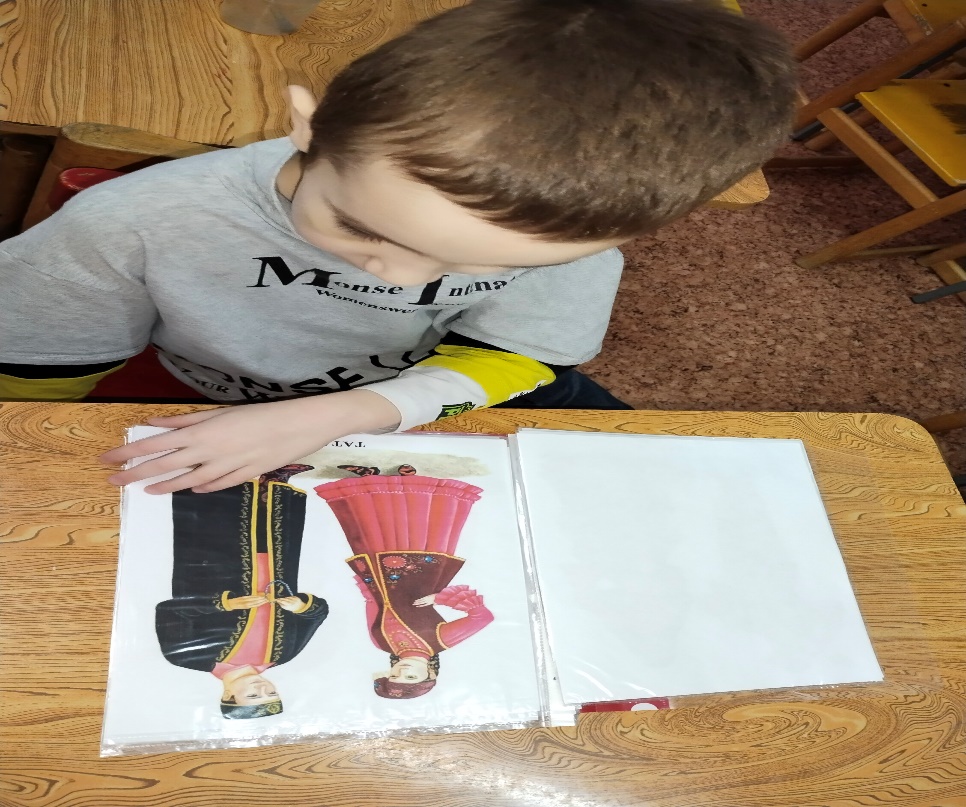 Организованная деятельность
Праздник «Масленица»
Праздник «Пасха»
Альбомы народно-прикладного искусства 
Знакомство с устным народным творчеством
Формы работы с детьми и их родителями:
Совместная образовательная деятельность
Праздники и развлечения;
Родительские собрания
Заседания круглых столов
Субботники
Консультации
Анкетирование
Выставки
Фотовыставки
Памятка для родителей
Обращайте внимание ребенка на красоту родного города 
Во время прогулки расскажите, что находится на вашей улице, поговорите о значении каждого объекта. 
Дайте представление о работе общественных учреждений: почты, магазина, библиотеки и т.д. Понаблюдайте за работой сотрудников этих учреждений, отметьте ценность их труда. 
Вместе с ребенком принимайте участие в труде по благоустройству и озеленению своего двора. 
Расширяйте собственный кругозор 
Учите ребенка правильно оценивать свои поступки и поступки других людей. 
Читайте ему книги о родине, ее героях, о традициях, культуре своего народа 
Поощряйте ребенка за стремление поддерживать порядок, примерное поведение в общественных местах.
Вывод:
Патриотизм - это постоянная работа ума и души, любовь и уважение к старшим, каждодневные усилия во имя того, чтобы наша общая родина - Россия становилась могущественнее и краше, чтобы граждане Российской Федерации независимо от их национальности жили лучше и верили в будущее своих детей и внуков.
    Это - уважение к историческому прошлому родины и унаследованным от него традициям; привязанность к месту жительства.
Спасибо за внимание!